Základní funkce vektorů
mode() – mód resp. typ vektoru
length() – délka vektoru (počet prvků vektoru)
a <- 1:10
length(a)
[1] 10
names() – pojmenování prvků vektoru
b <- c(27, 20, 35)
names(b) <- c("humerus", "radius","femur"); b


names(b)
[1] "humerus" "radius" "femur" 
as.numeric(), as.character()
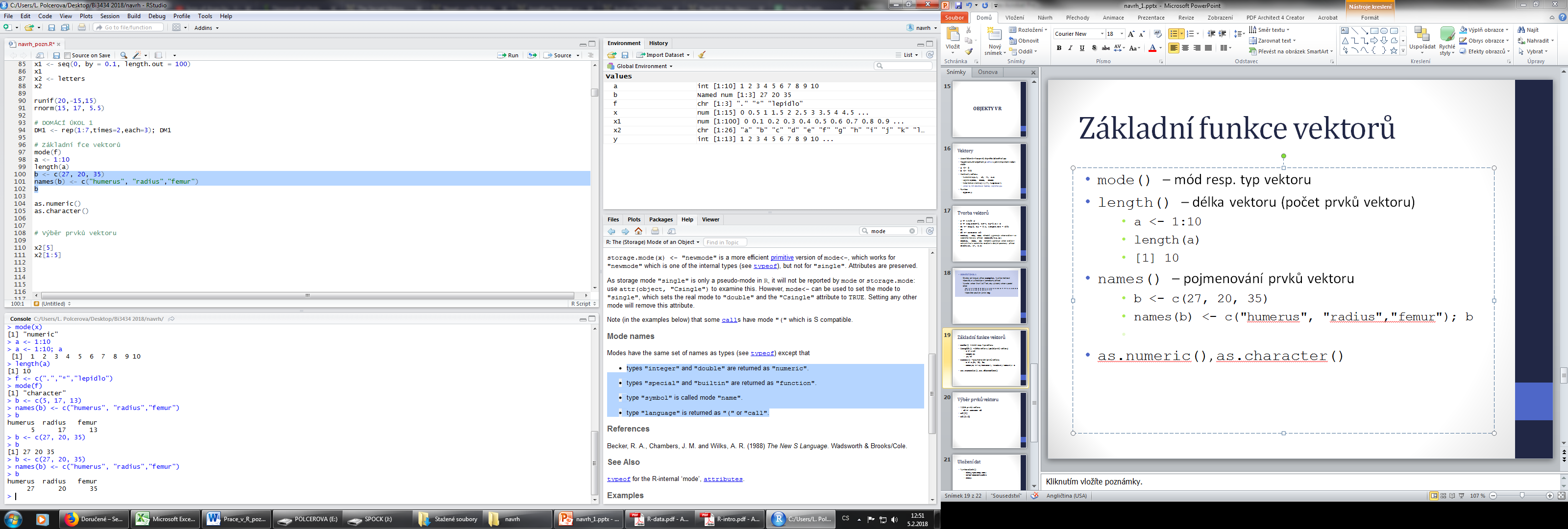 Výběr prvků vektoru
x2 <- letters; x2
x2[5] – výběr pátého prvku
x2[1:5] – výběr prvních pěti prvků
x2[c(1,5)] – výběr prvního a pátého
head(x2)
head(x2,3)
tail(x2)
tail(x2,4)
x3 <- 1:20; x3
x3[x3<13 & x3>5] – výběr prvků menších než 13 a větších než 5
b["humerus"]
Operace s vektory 1
Přidání nového prvku a přeskládání
y <- 1:7
y[6] <- 7 nahrazení/přepsání prvku
y <- c(y[1:2],70,y[3:7]) přeskládání vektoru
y[9] <- 15 přidání nového prvku pozor: y[13] <- 13
	[1] 1 2 70 3 4 5 7 7 15 NA NA NA 13

Odstranění NA hodnot
y <- y[!is.na(y)]
	[1] 1 2 70 3 4 5 7 7 15 13
Operace s vektory 2
summary(b)
str(b)

Spojování vektorů
c(a, c) spojení vektorů do jednoho delšího vektoru
cbind(a, b) spojení vektorů (nebo matic) podle sloupců
rbind(a, b) spojení vektorů (nebo matic) podle řádků
paste(a, b, c, sep="") spojení vektorů do textového řetězce

Note: s logickým vektorem je možné pracovat jako s vektorem numerickým, resp. FALSE je ekvivalentní 0, TRUE je ekvivalentní 1
Vyzkoušejte:
a+b, a*b, a^b, a/b, a+c, a*c, a<c, a-b, a-c
Note: a+b = a[1]+b[1], a[2]+b[2], etc.

d <- c(FALSE, TRUE, TRUE, FALSE, FALSE, TRUE)
a*d

a[7] <- 25
cbind(a, c)
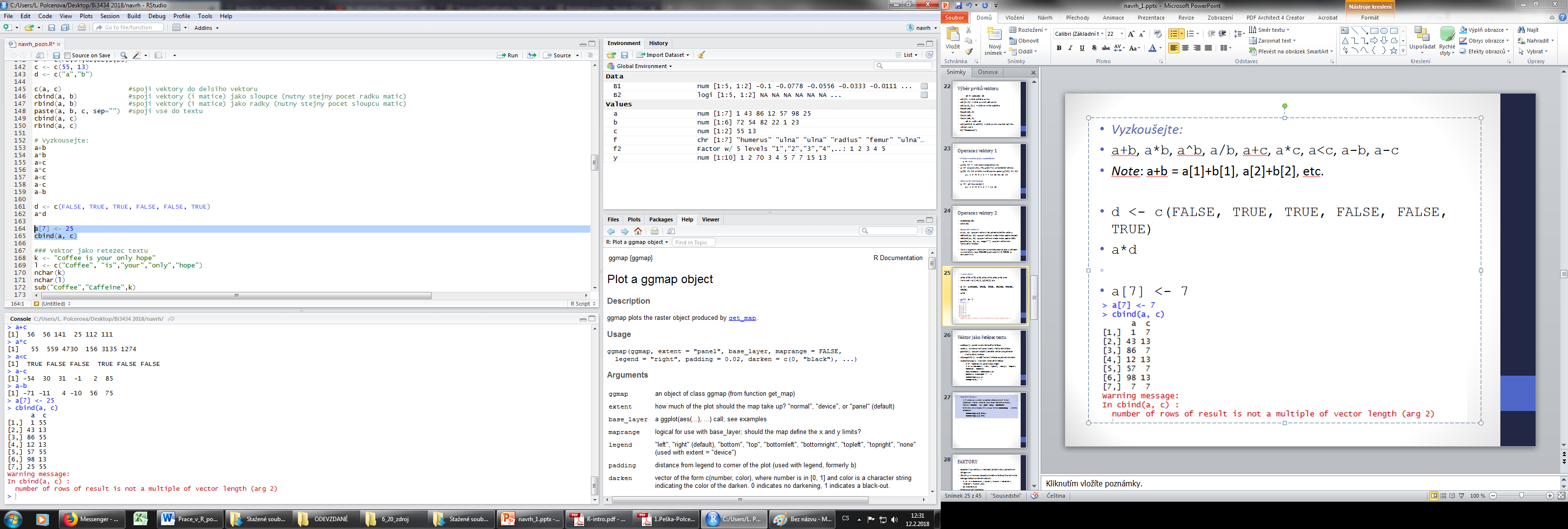 Vektor jako řetězec textu
nchar() počet znaků textového řetězce
sub() výměna/nahrazení znaků v textovém řetězci
paste() spojení objektů daného vektoru do jednoho 	(textového) řetězce
strsplit() rozdělí textový řetězec na jednotlivé složky
substring() vrací část textového řetězce
k <- "Coffee is your only hope"
l <- c("Coffee", "is", "your", "only", "hope")
nchar(k),  nchar(l)
sub("Coffee","Caffeine",k)
paste(l, collapse = ' ')
substring(l,1,1)
strsplit(k,split = ' ')
DOMÁCÍ ÚKOL 2
A) Z vektoru k vytvořte za pomoci představených funkcí (předchozí strana) vektor C, který bude obsahovat textový řetězec: "Coffee is your only Caffeine".
B) Zjistěte jak se budou lišit výstupy funkce substring v těchto případech:
substring(k,8,8+11)
substring(l,2,2+1)
FAKTORY
Speciální typ vektoru s možností přiřadit názvy jednotlivým kategoriím
Obsahují informaci levels (množina hodnot, kterých může kategorická proměnná nabývat)
f <- c("humerus","ulna","ulna","radius", "femur","ulna",NA)
as.factor(f)
Změna pořadí levels:
factor(c("humerus","ulna","ulna","radius", "femur","ulna",NA), levels = c("humerus","radius","ulna","femur"))
f2 <- as.factor(1:5)
mean(f2) 
Warning message: In mean.default(f2) : argument is not numeric or logical: returning NA
mean(as.numeric(f2))

Note:
as.factor()
as.numeric()
as.character()
as.matrix()
as.list()
as.data.frame()

Vyzkoušejte si jednotlivé funkce na různých typech vektorů.
MATICE (matrix)
datová struktura skládající se z řádků a sloupců
matrix(x, R, C) – tvorba matice o R řádcích a C sloupcích, přičemž prvky jsou skládány po sloupcích
matrix(NA, nrow=2, ncol=2) tvorba prázdné matice
m <- 1:20
matrix(m, 4, 5)
matrix(m, ncol=5)
matrix(m, nrow=4); matrix(m, 4)
matrix(m, c(4, 5))
dim(m) <- c(4, 5);m
matrix(m, byrow=TRUE) hodnoty skládáme po řádcích
Výběr z matice - podmatice
m[1,2] 		první řádek druhý sloupec
m[1:3,] 		první tři řádky
m[,2] 		druhý sloupec
m[c(1,3),] 	první a třetí řádek

Funkce matic
nrow(m) 	počet řádků matice m
ncol(m) 	počet sloupců matice m
diag(m)	diagonála matice m
rowSums(m) sumarizační funkce řádků (vrátí součet hodnot v 	každém řádku)
colSums(m) sumarizační funkce sloupců (vrátí součet hodnot v 	každém sloupci)
dimnames(m)  názvy sloupců a řádků matice
rownames(m)  názvy řádků matice
colnames(m)  názvy sloupců matice
Spojování matic
obdobně jako u vektorů:
cbin(matice1,matice2) spojení podle sloupců – je nutné mít stejný počet řádků obou matic
rbin(matice1,matice2) spojení podle řádků – je nutné mít stejný počet sloupců obou matic
A <- matrix(1:20, ncol = 5);A
B <- matrix(letters[1:20], ncol = 5); B
cbind(A,B)
rbind(A,B)
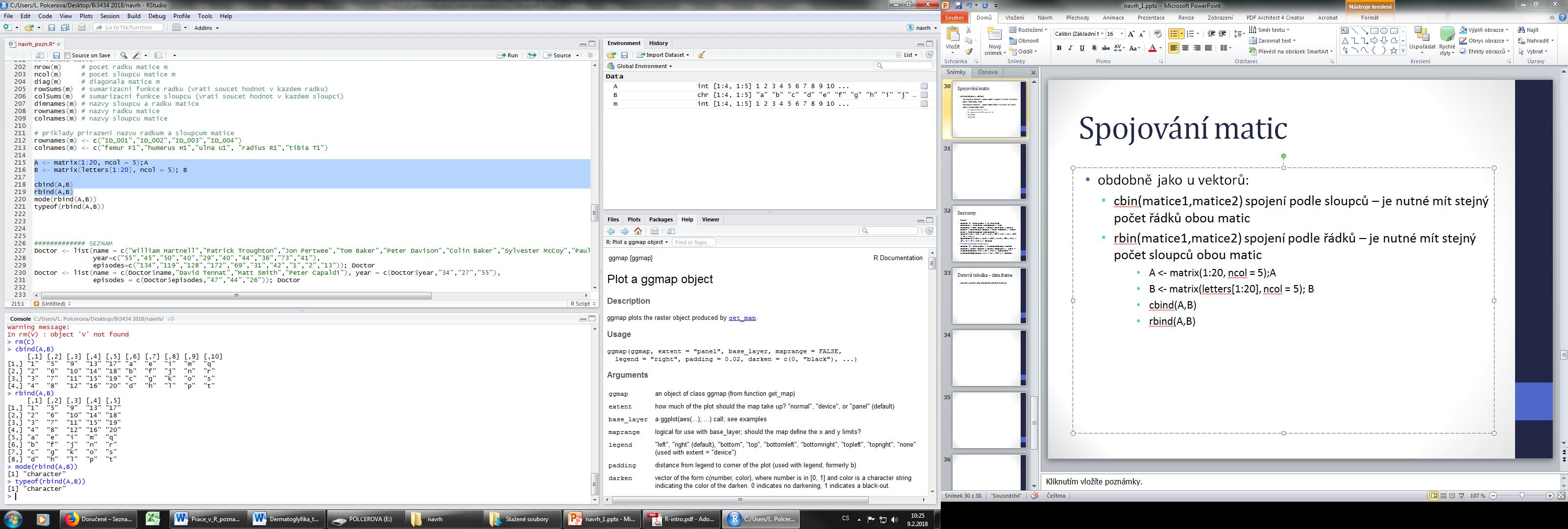 POLE (Array)
v podstatě se jedná o vícerozměrné matice 
Note: dvourozměrné pole lze tedy chápat jako matici
Př. dvourozměrné pole, kde 1. dimenze = 4 a 2. dimenze = 3
array (1:12, c(4, 3))
Př. dvourozměrné pole (o 4 řádcích a 2 sloupcích) s názvy jednotlivých dimenzí (vzorek a sex)
array (c(1,5,3,7,8,9),c(4, 2),dimnames=list(vzorek=1:4,sex=c("m","f")))
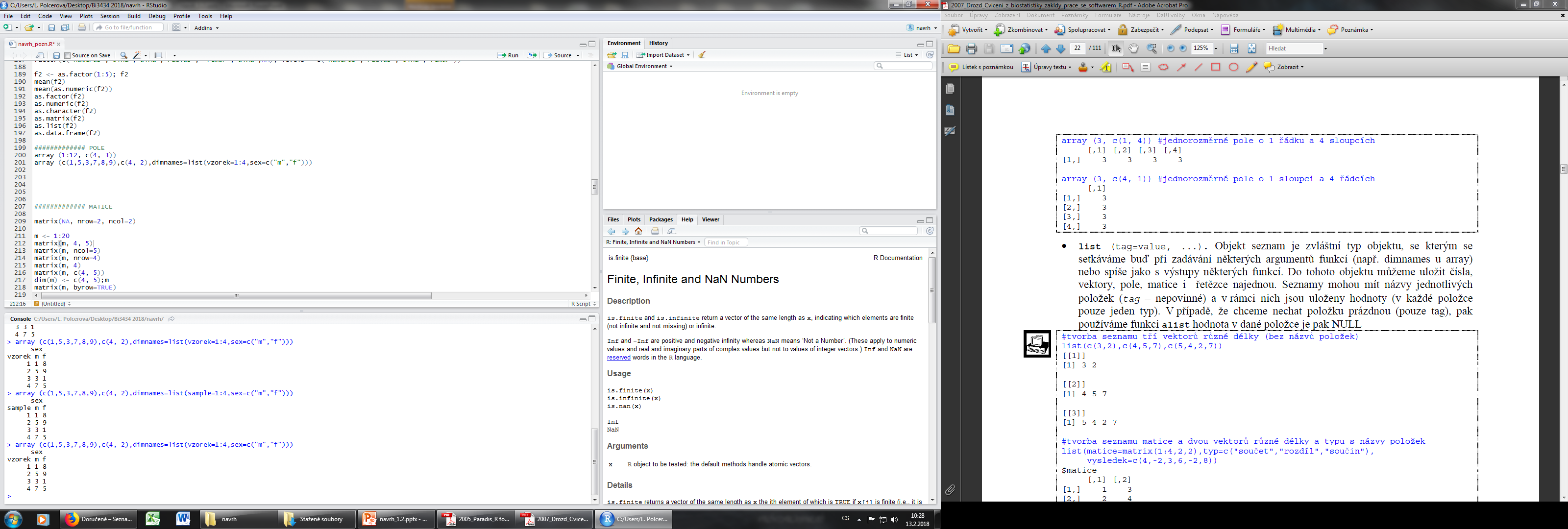 Výběr z pole
Máme pole x1 a chceme vybrat například:
Třetí řádek druhé matice
x1[3,,2]
Celou první matici
x1[,,1]
Prvek z prvního řádku třetího sloupce druhé matice
x1[1,3,2]
Prvky z prvního a druhého řádku třetího sloupce první matice
x1[1:2,3,1] 
První a třetí řádek
x1[c(1,3),,]
Mějme 3D pole (p × k × n) souřadnic landmarků
pro následnou analýzu např. PCA, MANOVA, etc. potřebuje pole převést na 2D pole
Balíček geomorph
Funkce two.d.array

	3D pole (p × k × n)

	2D pole (n × [p × k]) 

p : měření
k : rozměry 
n : sex
, , sex = male
rozmery
mereni H1 H2 F1 F2
prvni 35 34 45 44
druhe 34 34 46 45
treti 30 29 40 39 

, , sex = female
rozmery
mereni H1 H2 F1 F2
prvni 33 32 47 45
druhe 35 35 46 46
treti 34 33 45 45
prvni.H1 prvni.H2 prvni.F1 prvni.F2 druhe.H1 druhe.H2 druhe.F1 druhe.F2 treti.H1 treti.H2 treti.F1 treti.F2 
male 35 34 45 44 34 34 46 45 30 29 40 39 
female 33 32 47 45 35 35 46 46 34 33 45 45
DOMÁCÍ ÚKOL 3
A) Vytvořte matici MAT s rozměry 7 × 3, tak:
Aby první řádek obsahoval posloupnost: -2, 2, 6, 10,…
Druhý řádek tvořily hodnoty 13 a
Třetí řádek měl minimální hodnotu – 3 a maximální 3
B) vypište sedmý sloupec matice MAT jako:
i) řádkový vektor a
ii) jako sloupcový vektor
C) využitím funkce cbind, vytvořte matici B tak, aby výsledek vypadal následujícím způsobem:
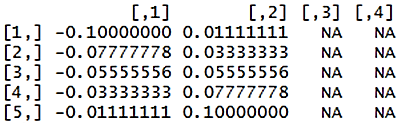 SEZNAMY (list)
specifické objekty sdružující různé jiné objekty různých typů;
jednotlivé položky seznamu mohou mít vlastní název (není povinný)  - v rámci jednotlivých položek jsou uloženy dané hodnoty: v každé položce pouze jeden typ
Doctor <- list(name = c("William Hartnell","Patrick Troughton","Jon Pertwee","Tom Baker","Peter Davison","Colin Baker","Sylvester McCoy","Paul McGann", "John Hurt","Christopher Eccleston"), year=c("55","45","50","40","29","40","44","36","73","41"), episodes=c("134","119","128","172","69","31","42","1","2","13")); Doctor
Přidání položek do seznamu
Doctor <- list(name = c(Doctor$name,"David Tennat","Matt Smith","Peter Capaldi"), year = c(Doctor$year,"34","27","55"), episodes = c(Doctor$episodes,"47","44","26")); Doctor
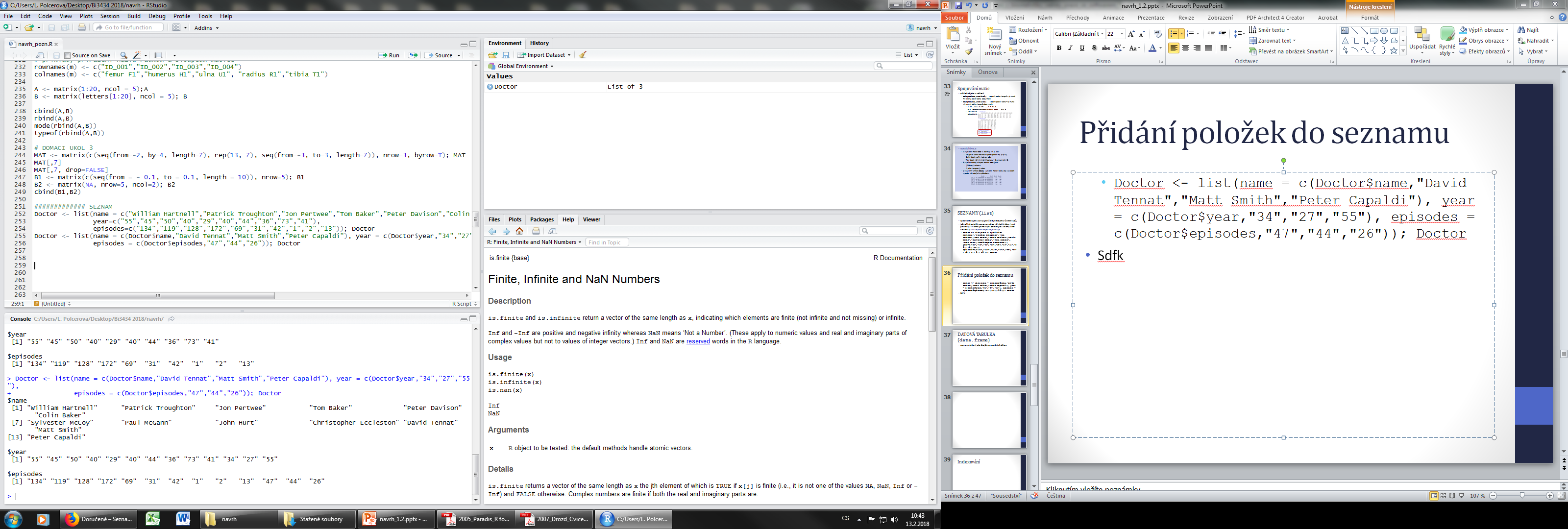